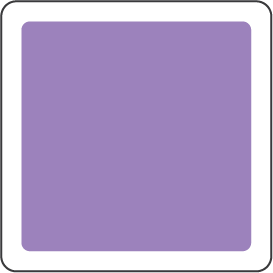 Plate
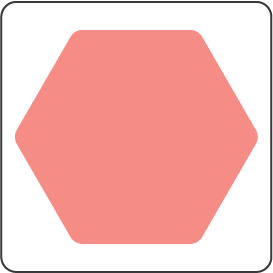 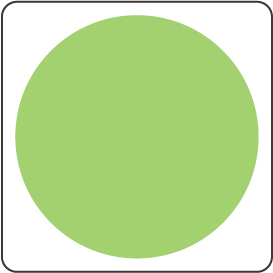 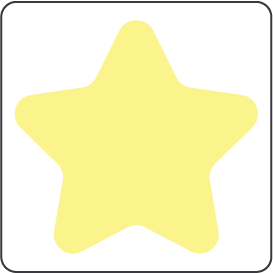 Glass
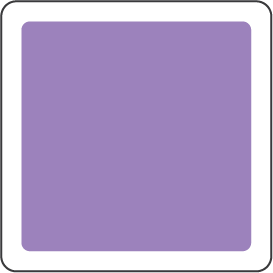 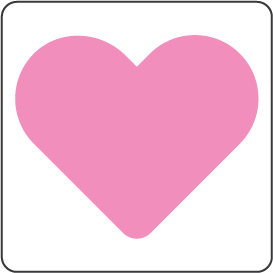 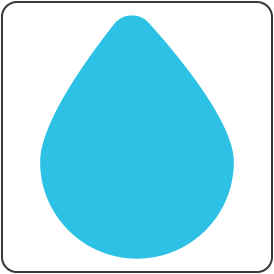 Window 
frame
Coastal
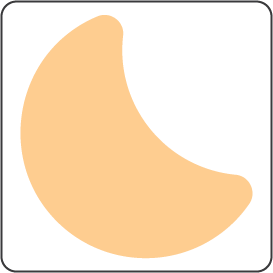 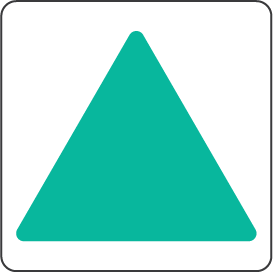 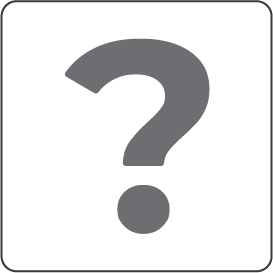 Vase
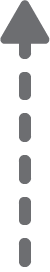 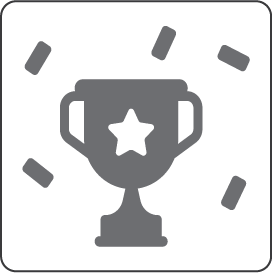 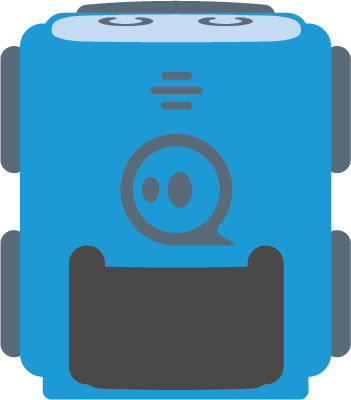 Lemon
juicer
Clothes dryer
Slippers
Challenge:
Collect everything that can be made of plastic!
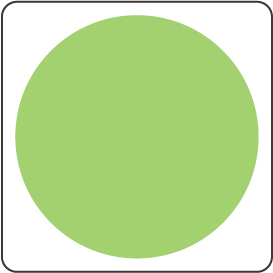 Forceps
Chair
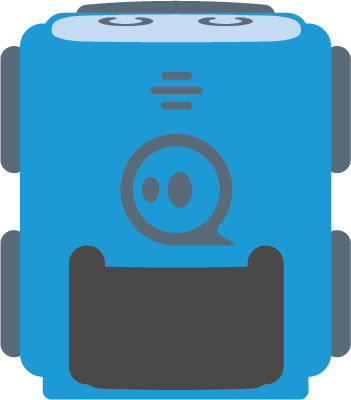 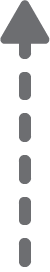 Table
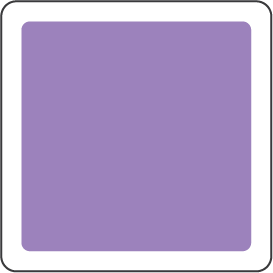 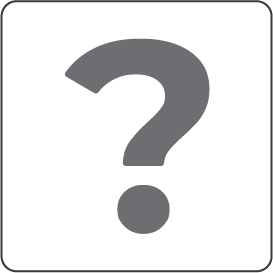 Plate
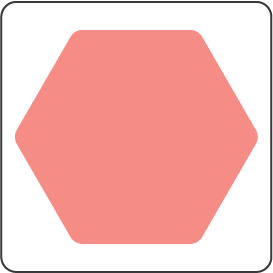 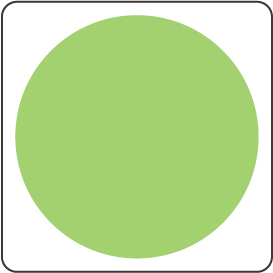 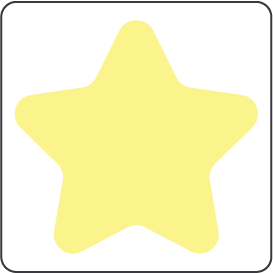 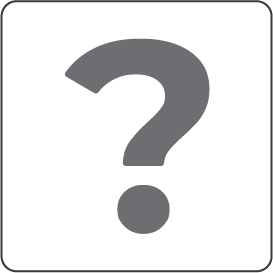 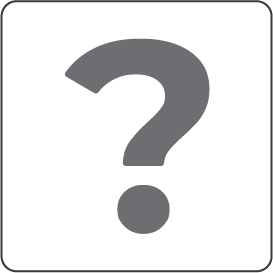 Glass
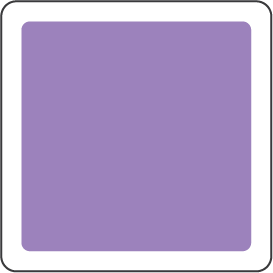 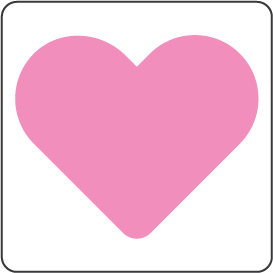 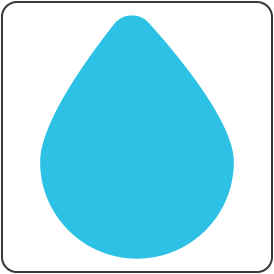 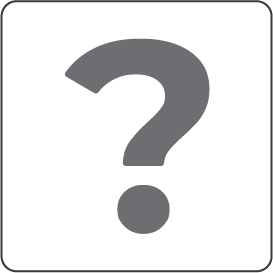 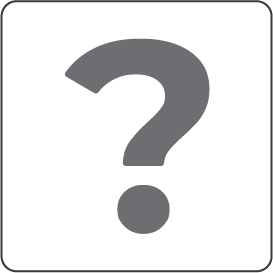 Window 
frame
Coastal
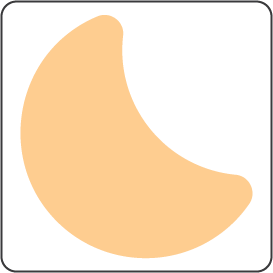 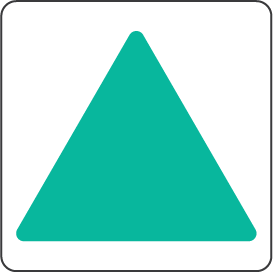 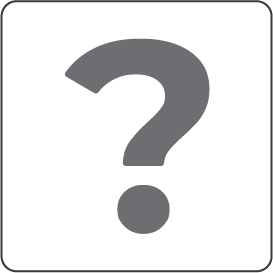 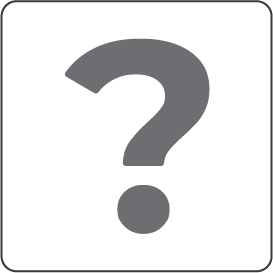 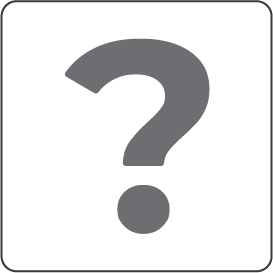 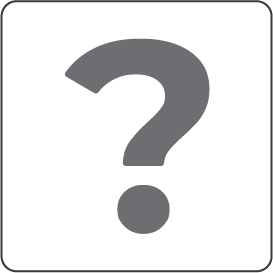 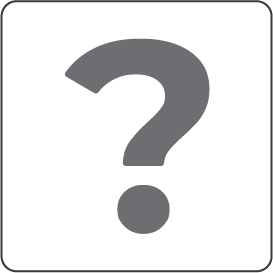 Vase
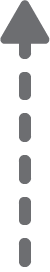 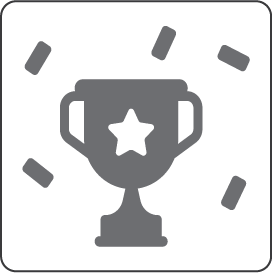 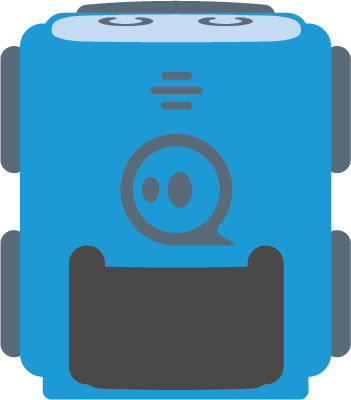 Lemon
juicer
Clothes dryer
Slippers
Challenge:
Collect everything that can be made of plastic!
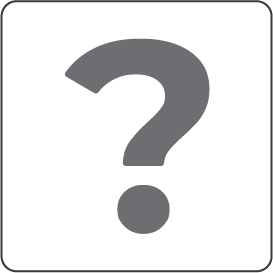 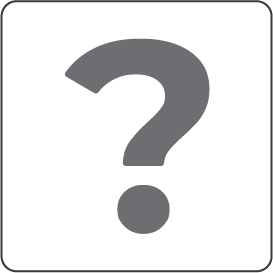 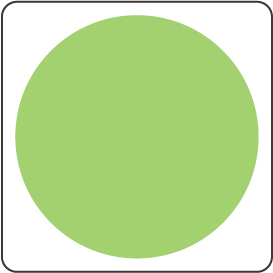 Forceps
Chair
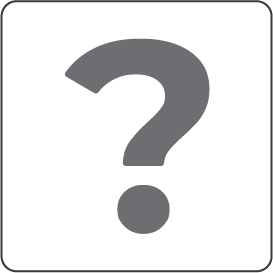 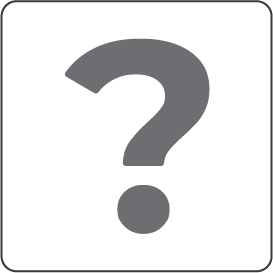 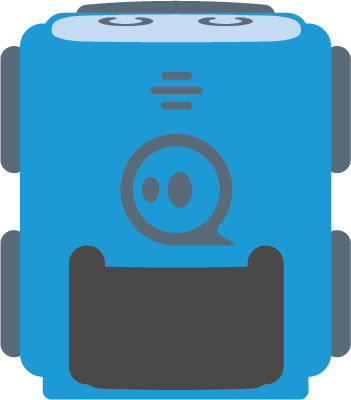 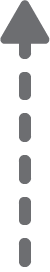 Table
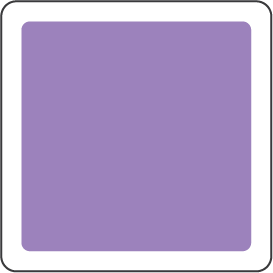 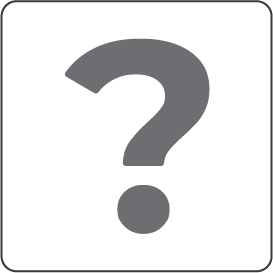 Plate
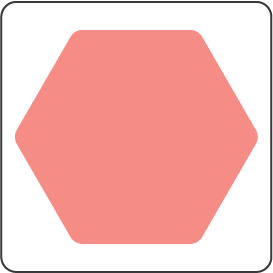 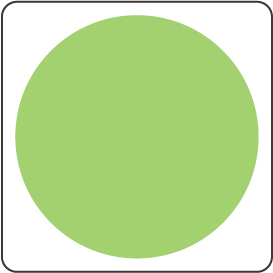 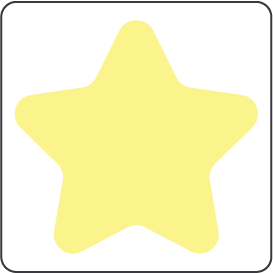 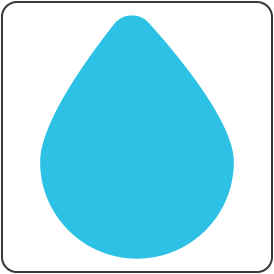 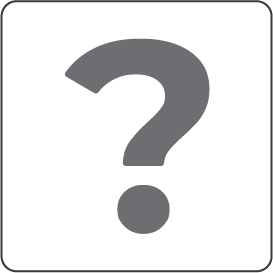 Glass
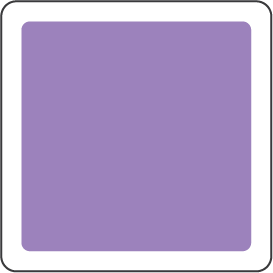 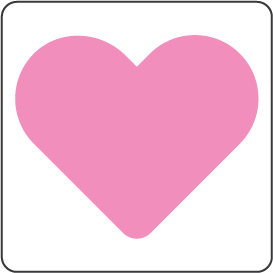 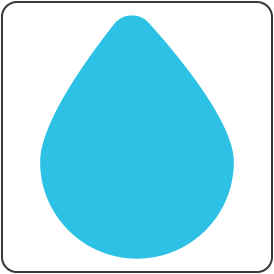 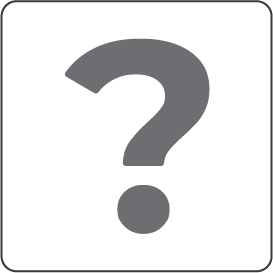 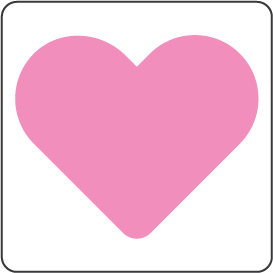 Window 
frame
Coastal
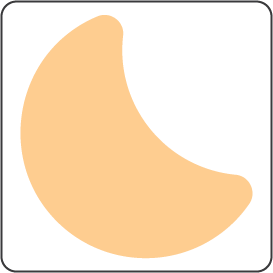 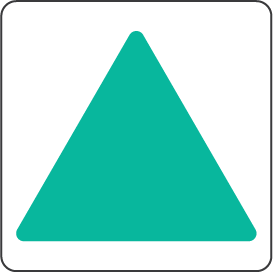 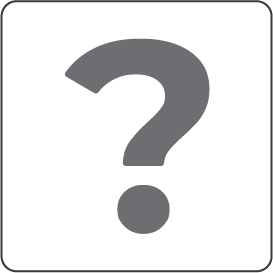 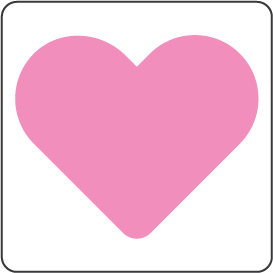 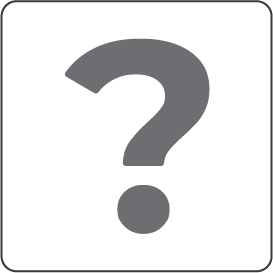 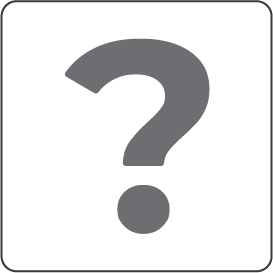 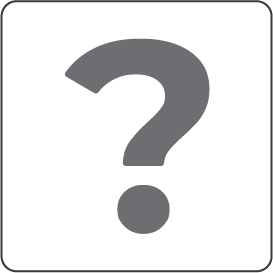 Vase
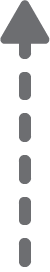 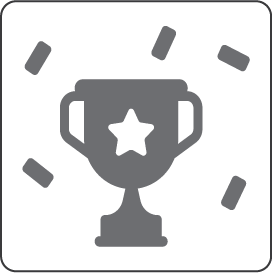 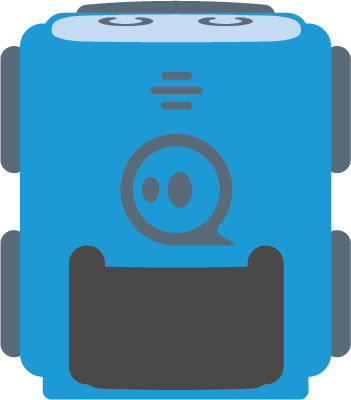 Lemon
juicer
Clothes dryer
Slippers
Challenge:
Collect everything that can be made of plastic!
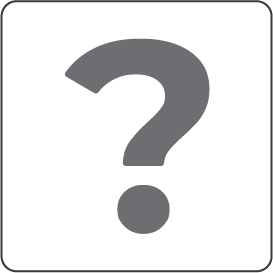 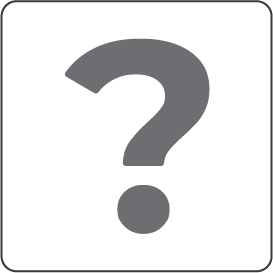 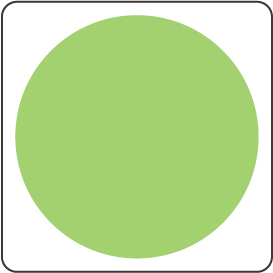 Forceps
Chair
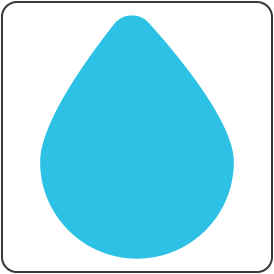 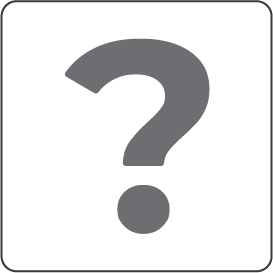 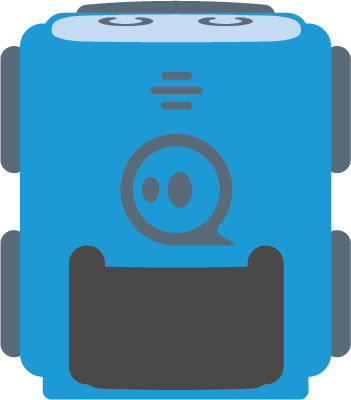 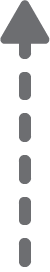 Table
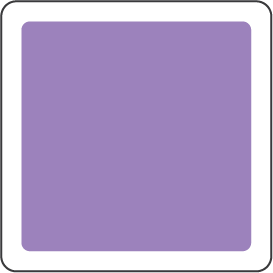 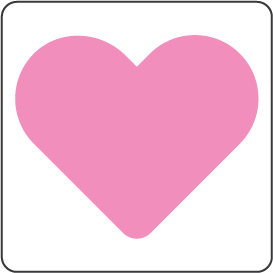 Plate
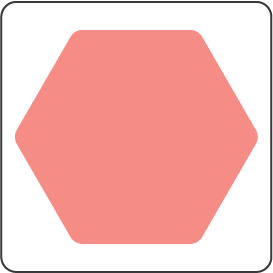 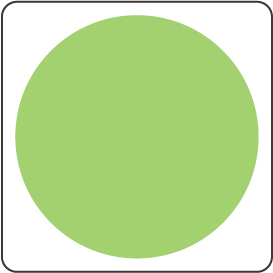 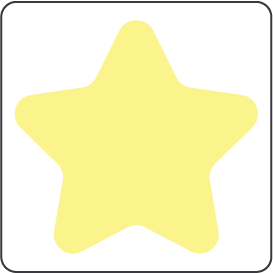 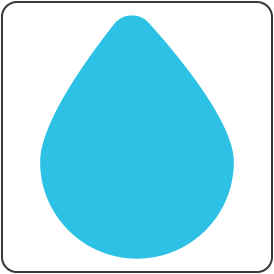 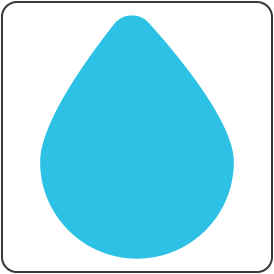 Glass
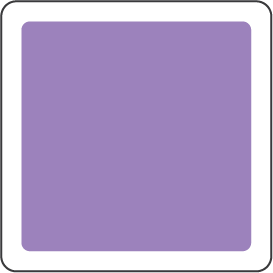 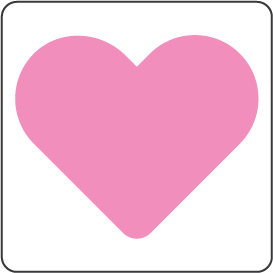 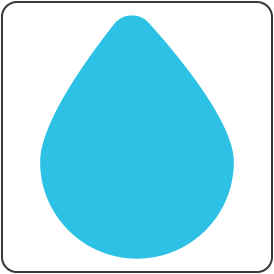 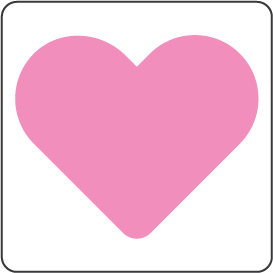 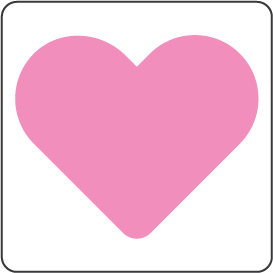 Window 
frame
Coastal
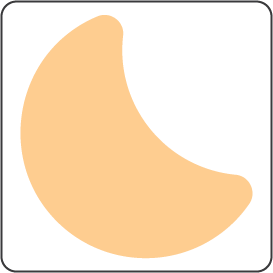 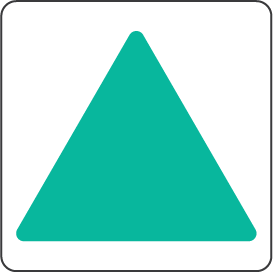 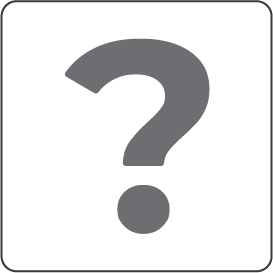 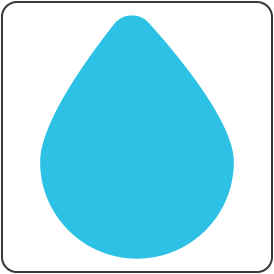 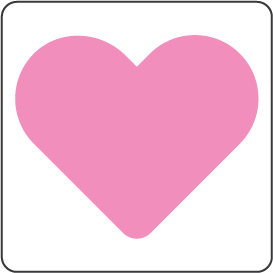 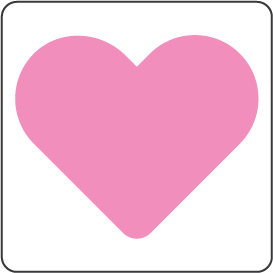 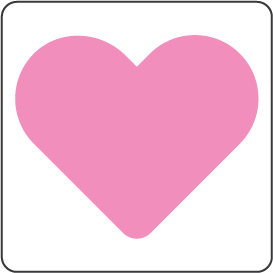 Vase
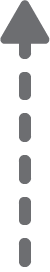 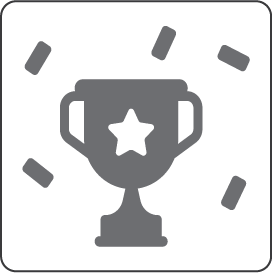 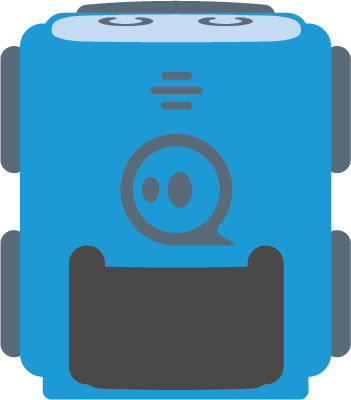 Lemon
juicer
Clothes dryer
Slippers
Solution
Challenge:
Collect everything that can be made of plastic!
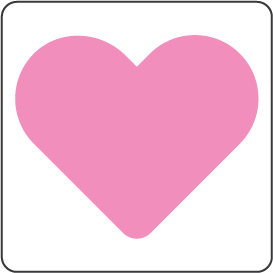 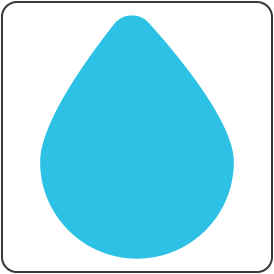 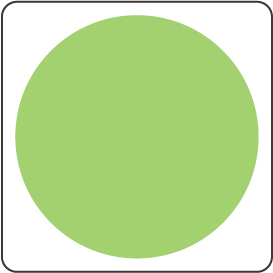 Forceps
Chair
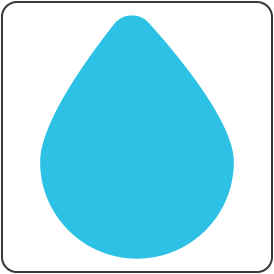 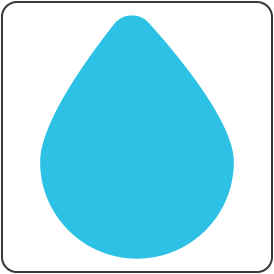 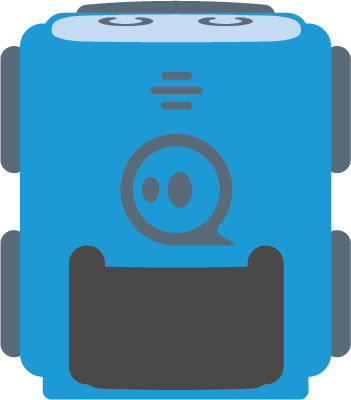 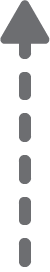 Table